Università Europea di Roma
UERCLASS App  presentation
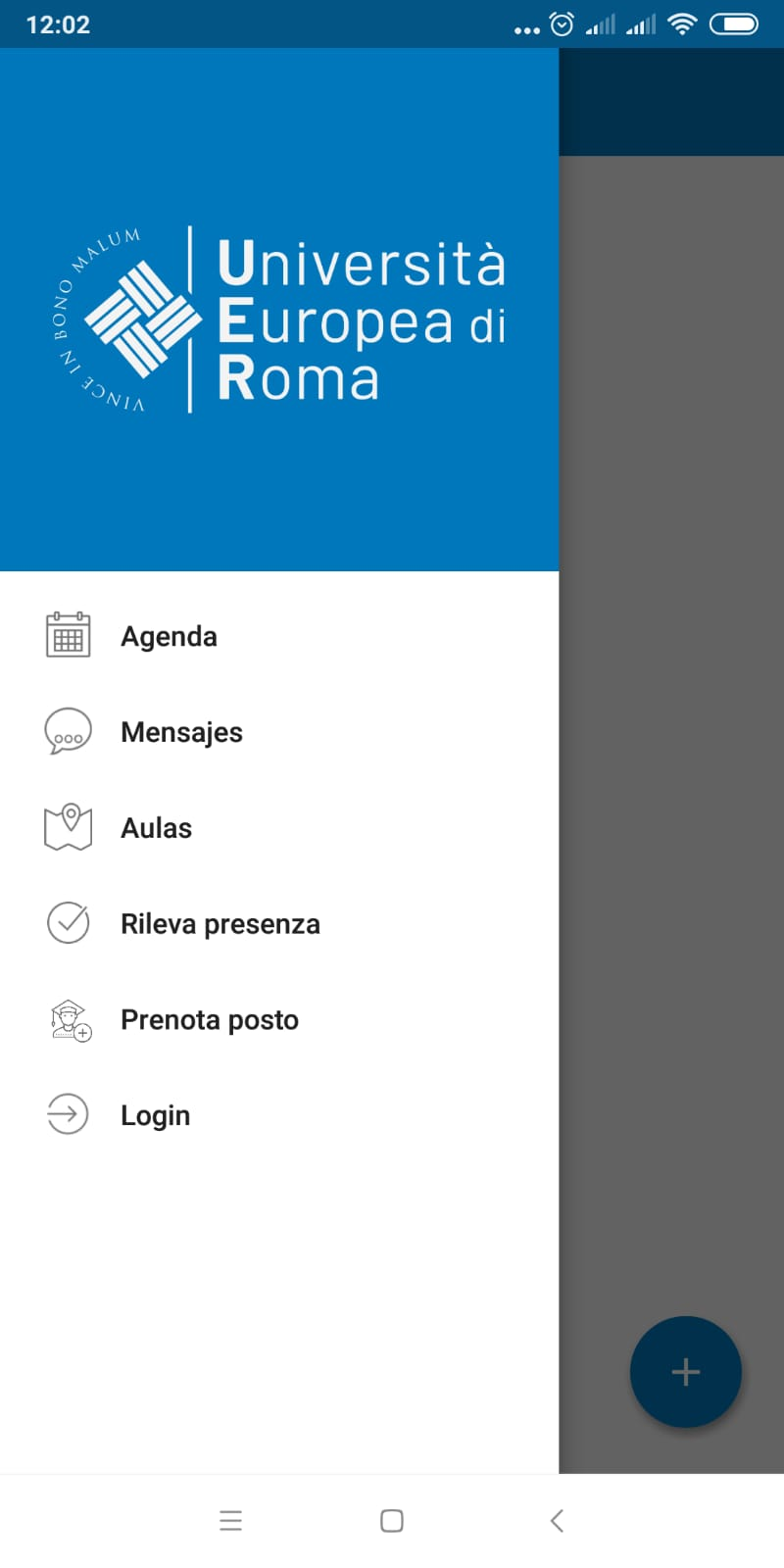 Fare clic per inserire testo
Fare clic per inserire testo
UERCLASS App
Smartphone App
UERCLASS is the smartphone app (Android and iOS) used for registering lesson attendance and checking lesson schedules.
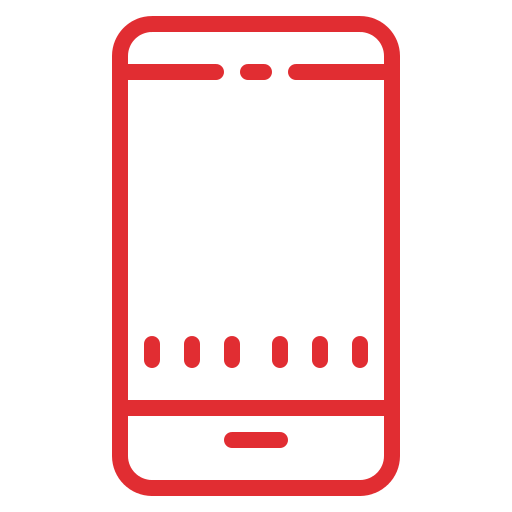 You can download UERCLASS App  for free fromGoogle Play Store and Apple Store
UERCLASS App
PRINCIPAL FUNCTIONALITIES

SCHEDULES: check lesson schedules directly from your smathphone.
NOTICES: receive lesson news and notices.
CLASSROOMS: check available classrooms to study.
LESSON ATTENDANCE REGISTRATION: register your 	lesson attendance registration from your smartphone.
BOOK A SPOT
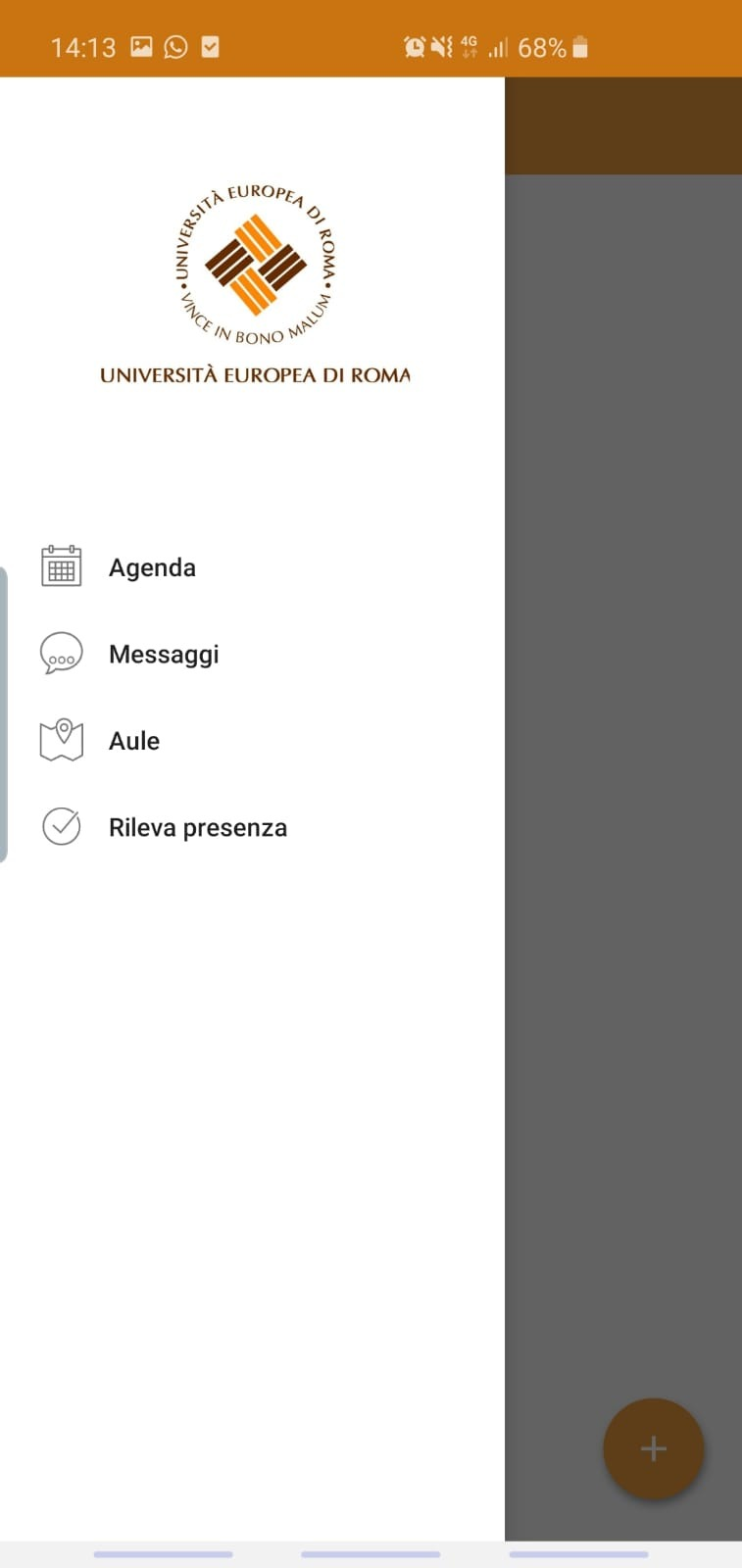 Log in
Use your Esse3 credentials
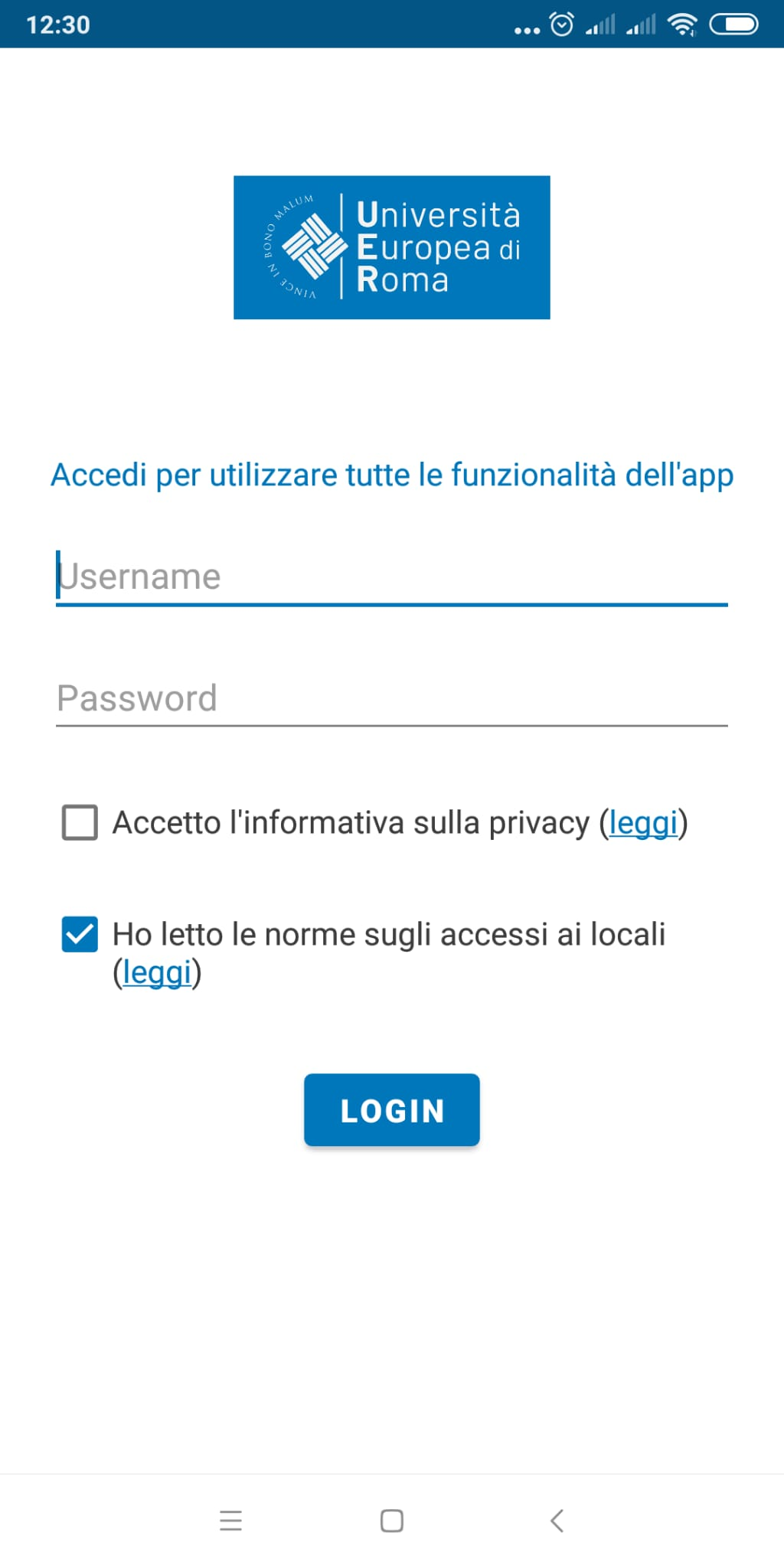 Create a profile
Create a profile (Law student, Economics student, etc.)
Should you attend subjects from different faculties, create different profiles 
You will be able to check the schedules and notices of the selected subjects
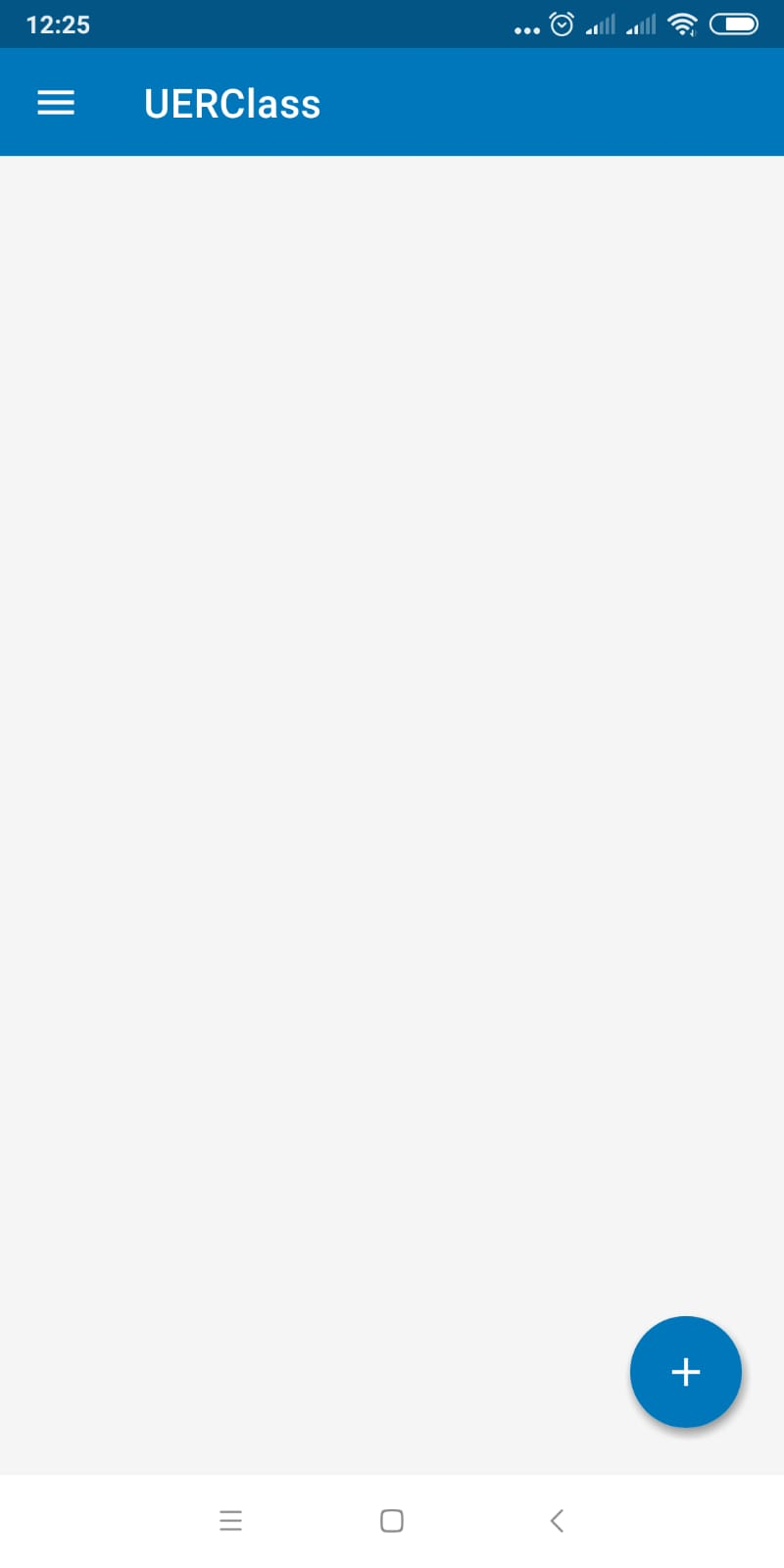 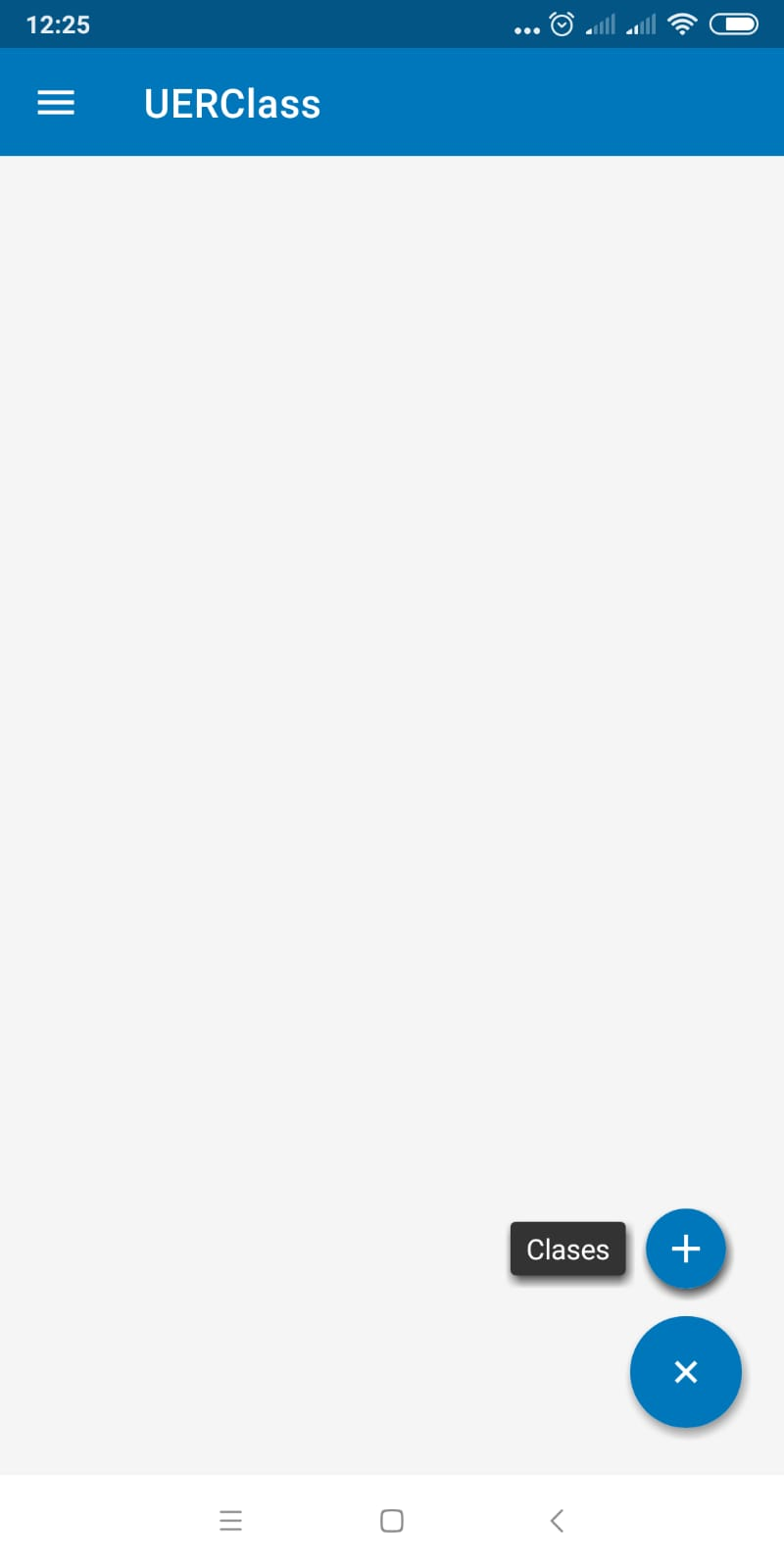 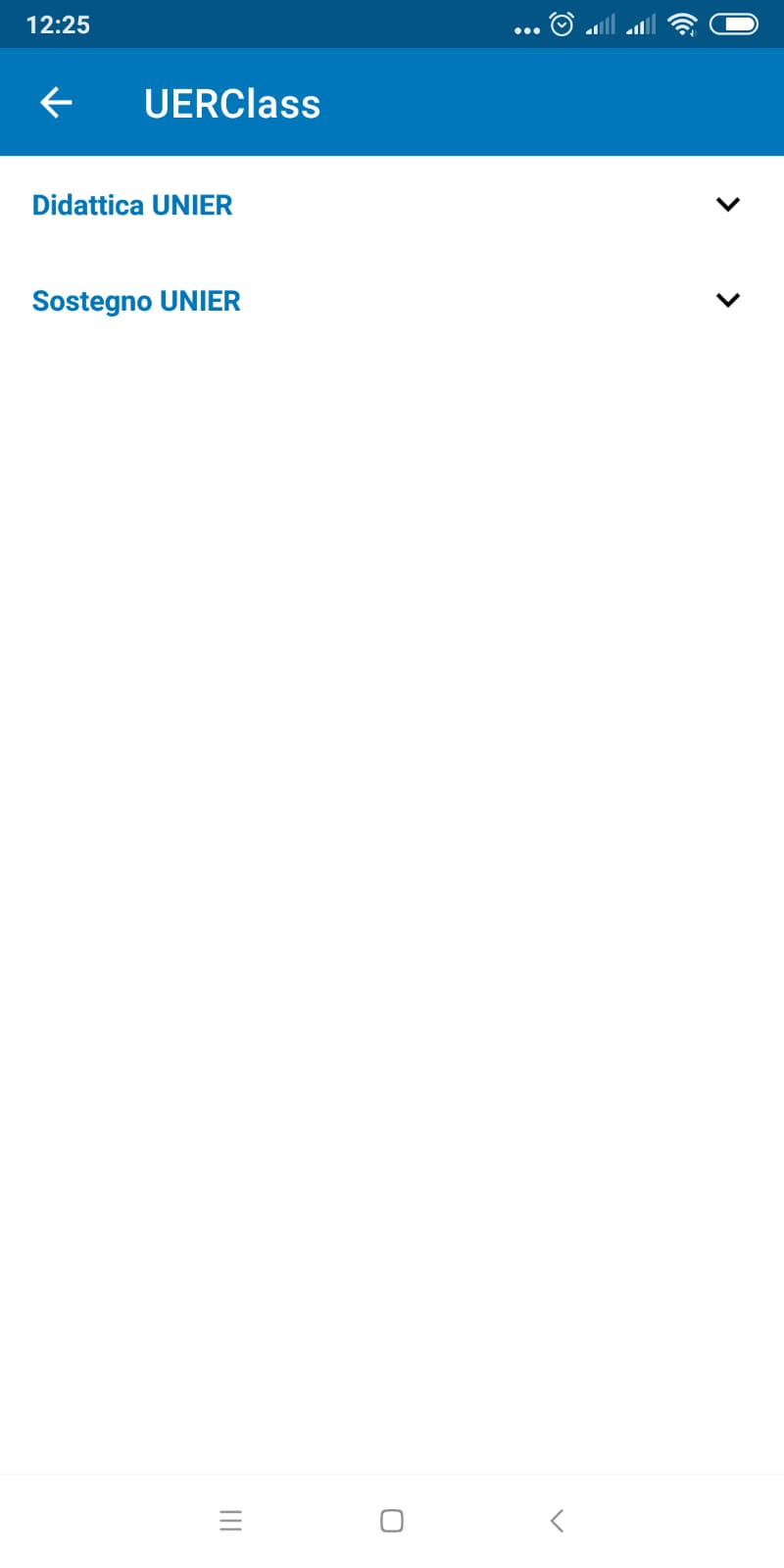 Create a profile
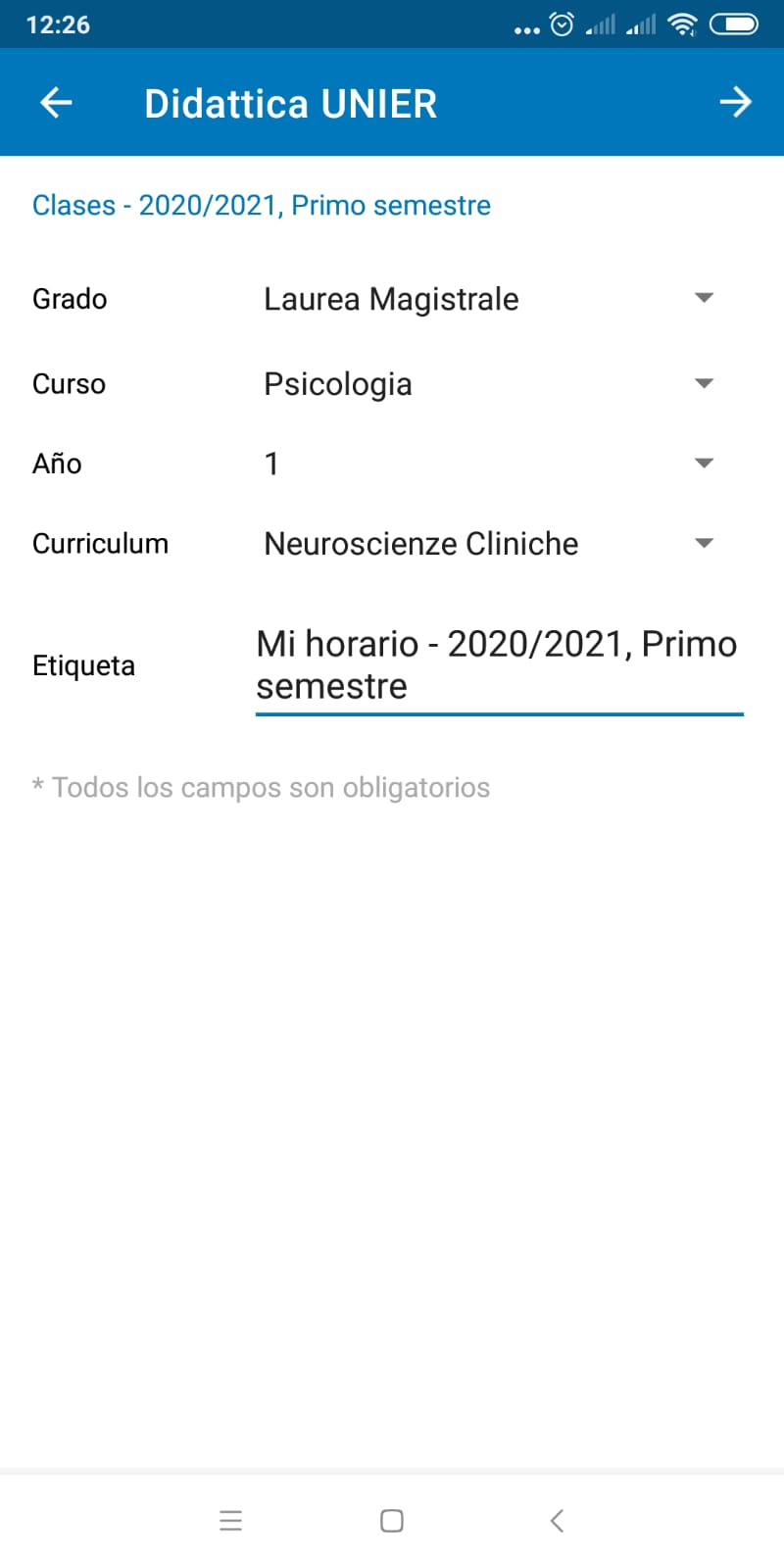 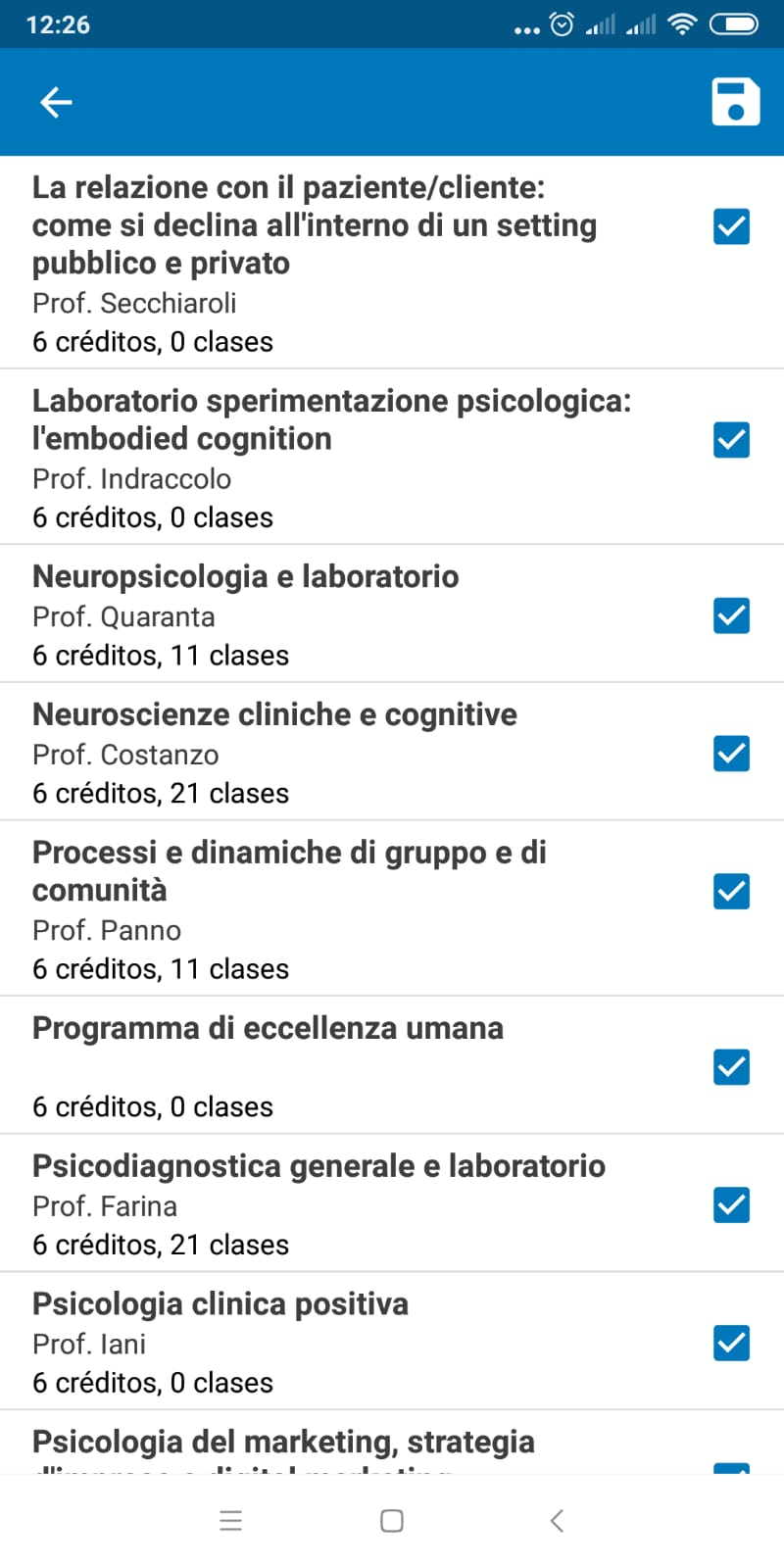 Classrooms
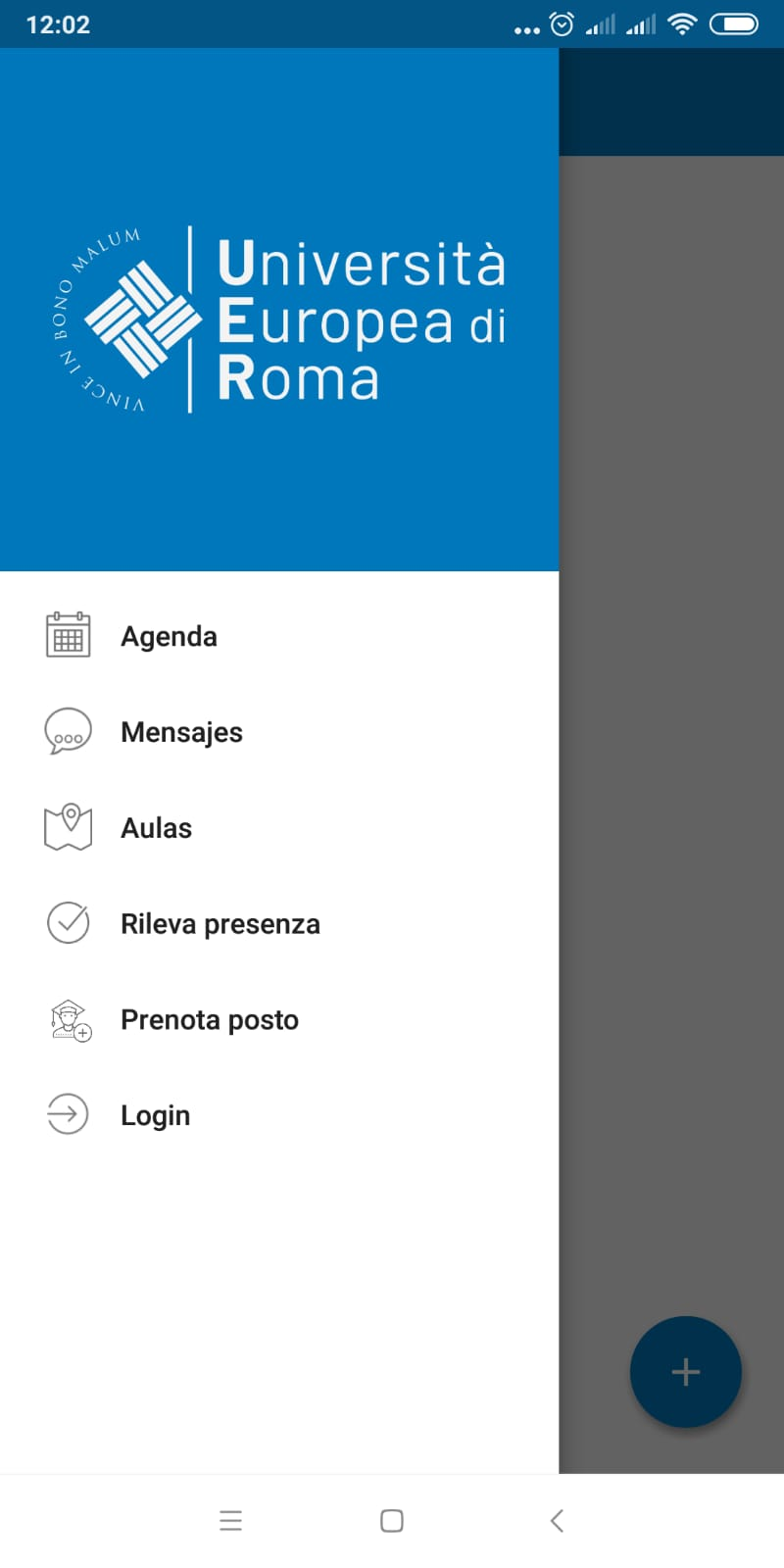 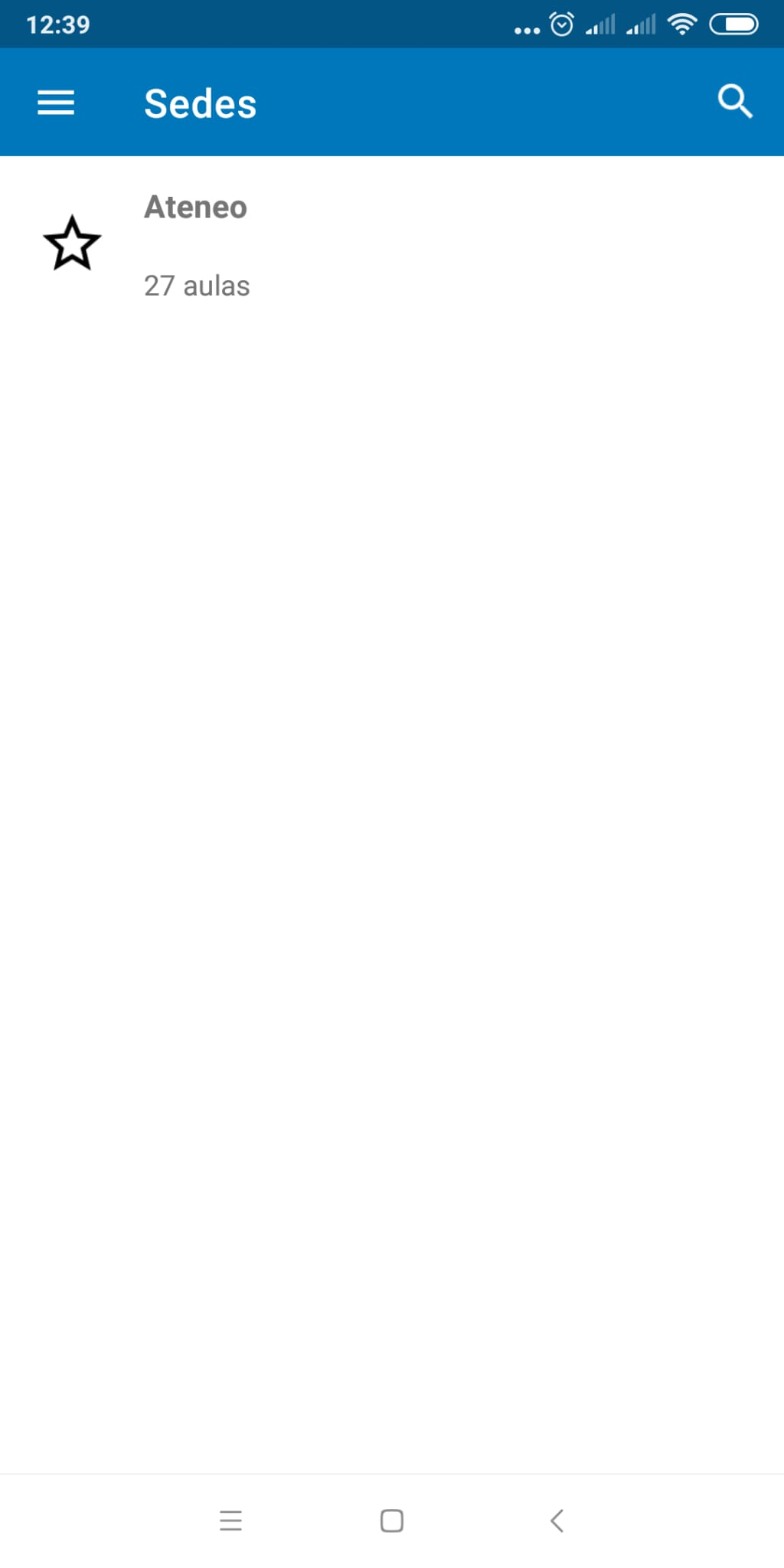 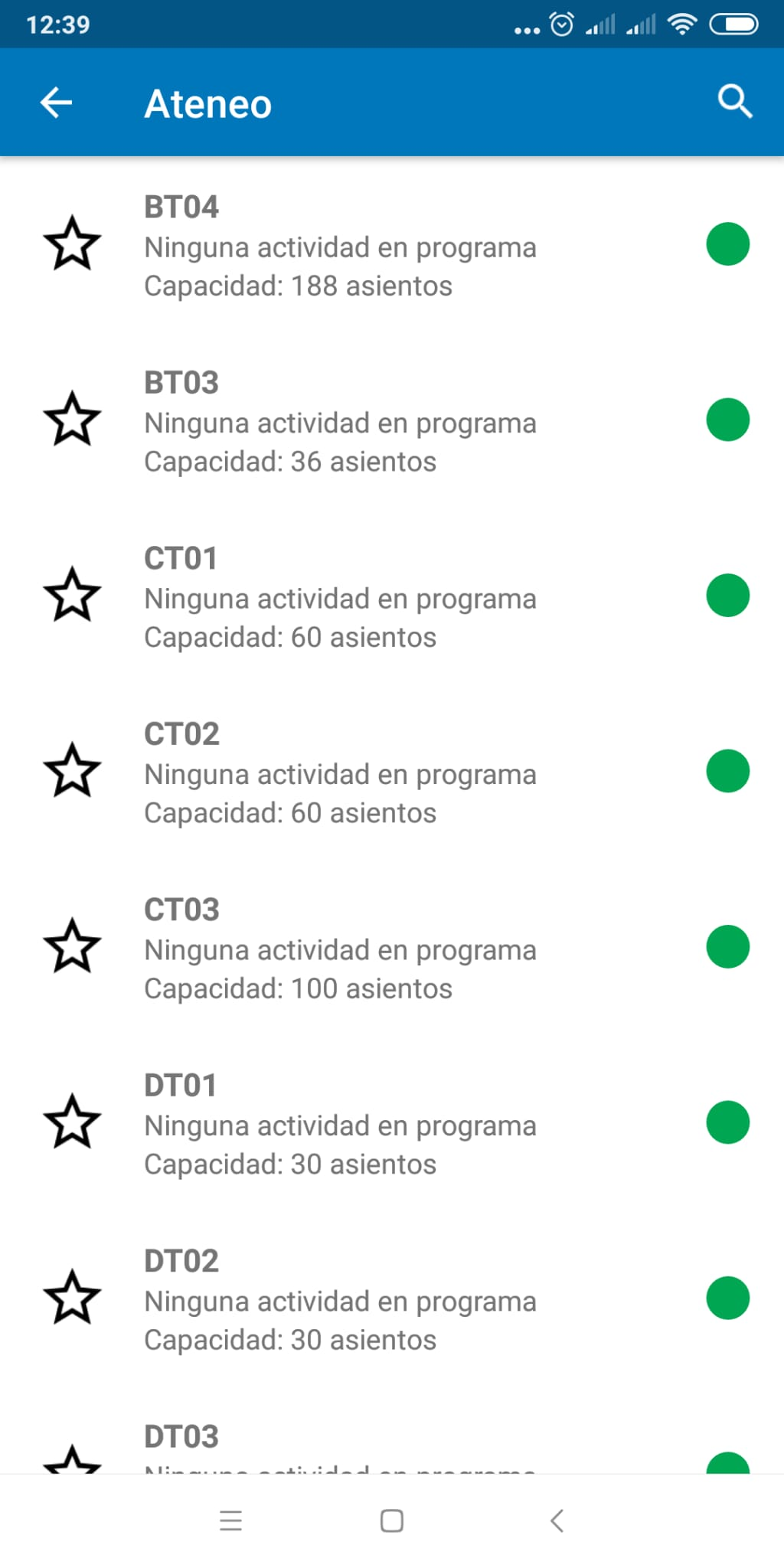 Lesson attendance registration
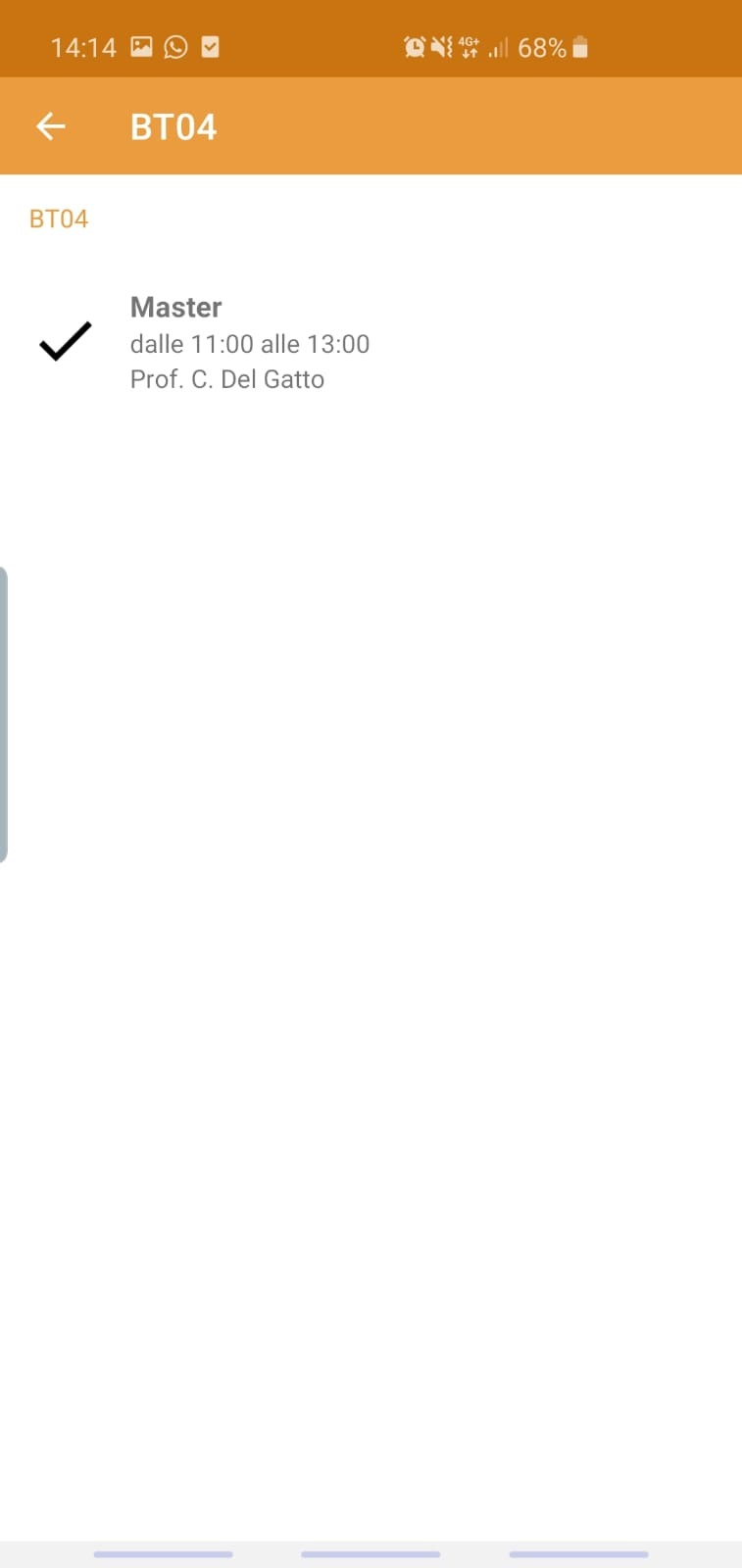 66% compulsory attendance
Insert your matriculation number
Scan valid QR code
One lesson registration per device
Booking a spot
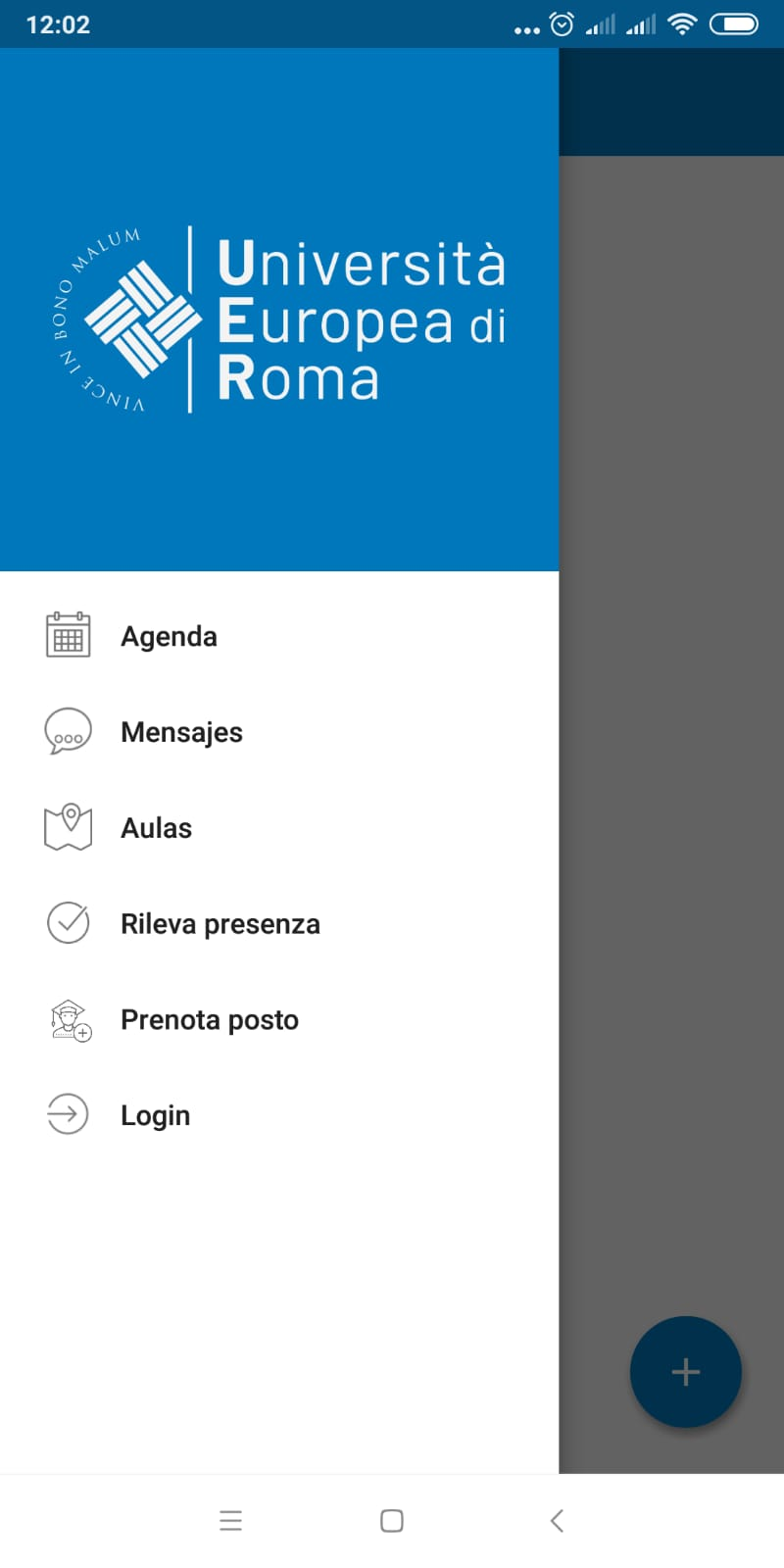 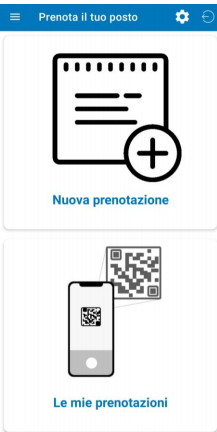 Booking a spot
It is only possible to book a spot of lessons taking place within 7 days. 

It will not be possible to book a spot when the max. capacity of the room has alredy been reached.

You will receive an e-mail confirming your booking. You can also check your booking in «Le mie prenotazioni».
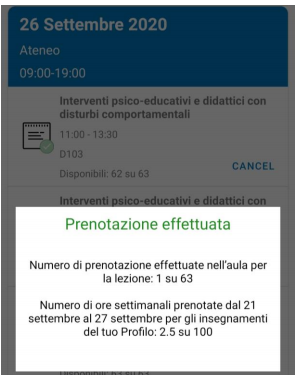 Booking a spot
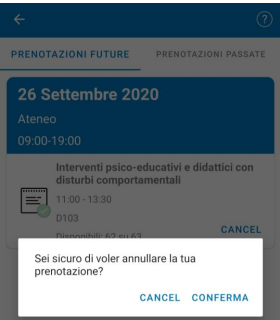 You will be able to cancel your booking by clicking on «Cancel» «Conferma»

You cannot cancel the booking of a lesson taking place the same day.